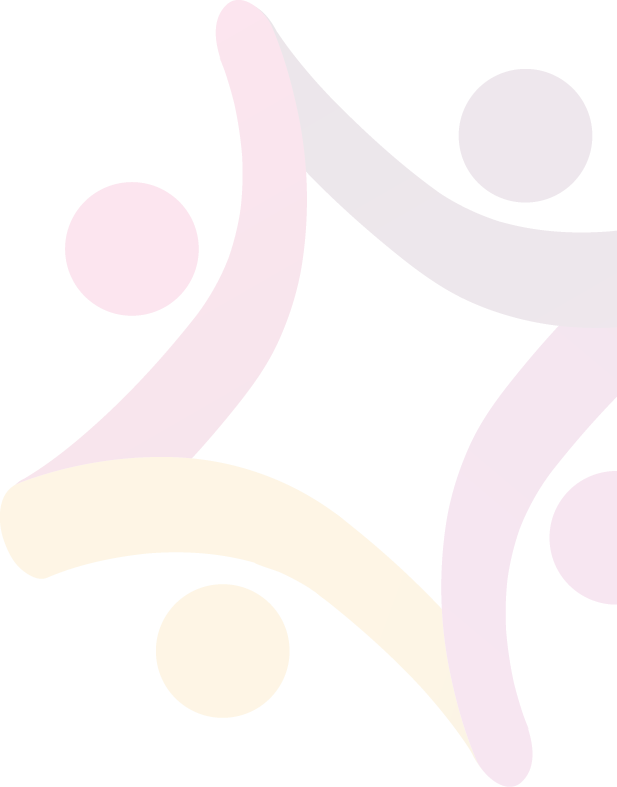 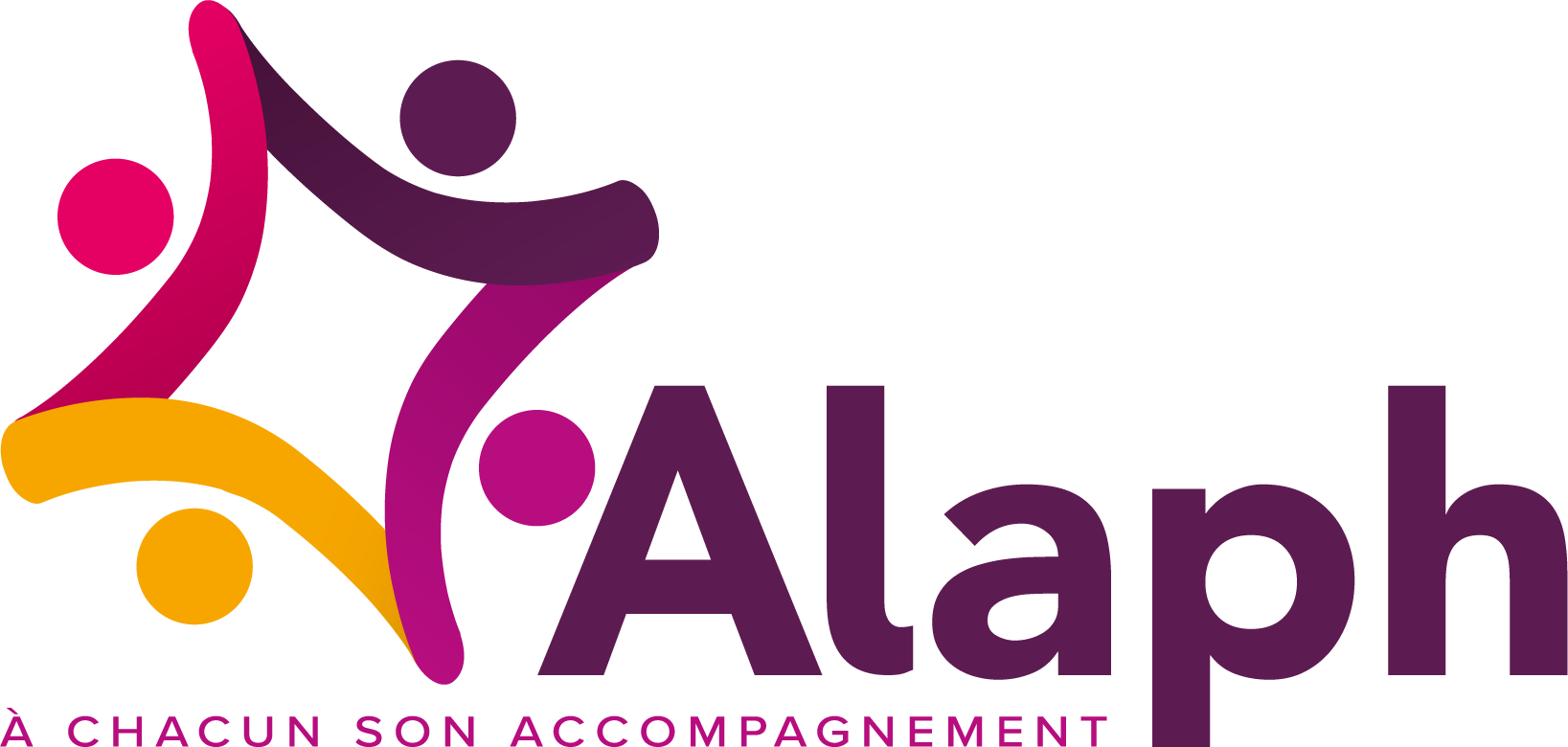 ASSOCIATION POUR L’HÉBERGEMENT & L’ACCOMPAGNEMENT DES PERSONNES HANDICAPÉS
Chiffres clés 2022
2022 - l’association ALAPH en quelques chiffres
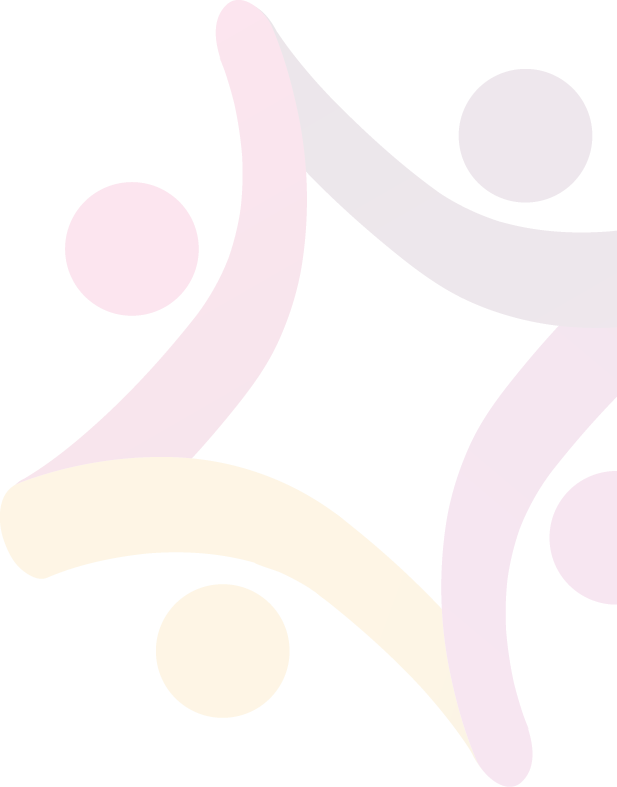 31
ANS
2022
90 CDI
d’existence
Nombre de CDD
597
1991 - 2022
Ressources humaines
Accueil de jour
350
Iffendic
Rennes
50
Personnes accueillies
Personnes accueillies
25
Adultes handicapés
accompagnés
Journées
réalisées
Journées
réalisées
3104
1801
Offre de services en 2022
IFFENDIC
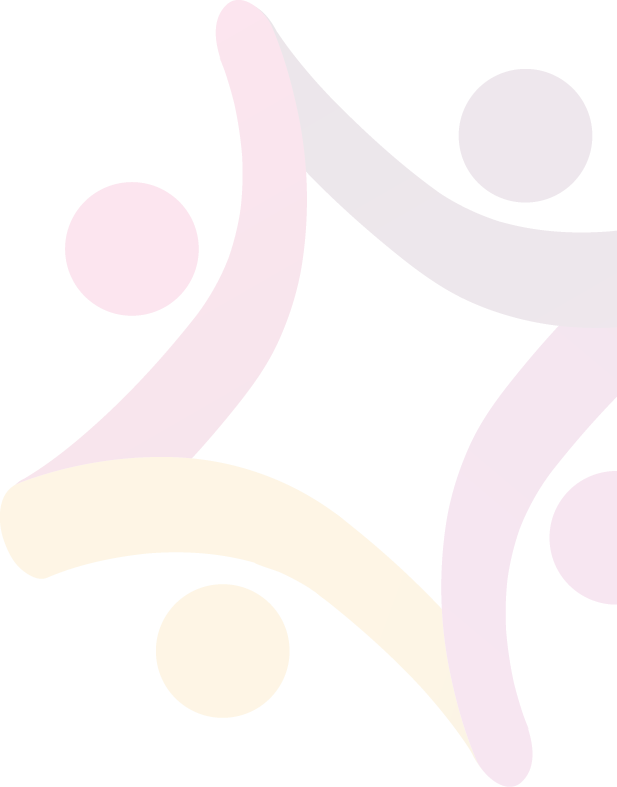 40
Places en hébergement permanent de type foyer de vie
15
Places en accueil de jour
RENNES
38
Personnes accueillies en foyer d’hébergement
Personnes accueillies en foyer de vie
16
12
Accueil temporaire
15
Accueil de jour
61
SAVS
18/10/23
Cybersécurité - Retour expérience
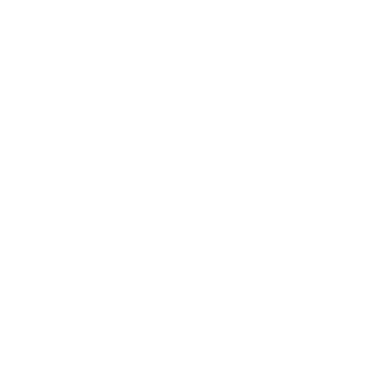 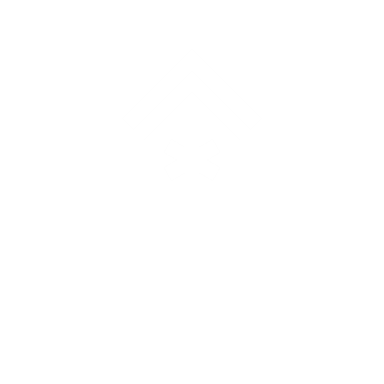 Démarches
Coupure immédiate  du réseau électrique au niveau des serveurs dès l’appel au cadre.
Redémarrage du SI que le lendemain en présence du prestataire de sécurité
La date
Appui
Etablissement
Circonstances
Crypto loquage sur nos serveur via le serveur de messagerie ( mail d’origine non retrouvé)
Piratage le dimanche 4 décembre 
Fin de journée, en amont du lancement des sauvegardes
Prestataire sous contrat GCS E santé
ALAPH,   6 établissements et services sur 2 sites, Handicap, Foyer de vie…
85 utilisateurs du SI
Symptômes
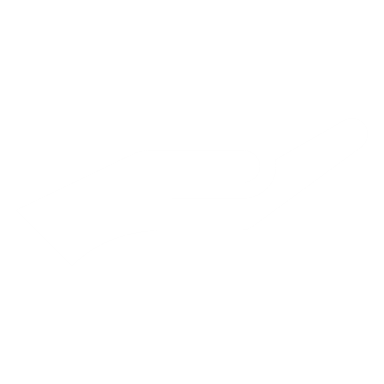 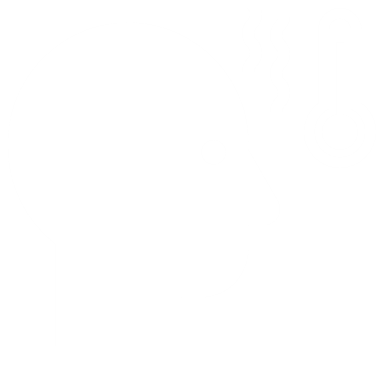 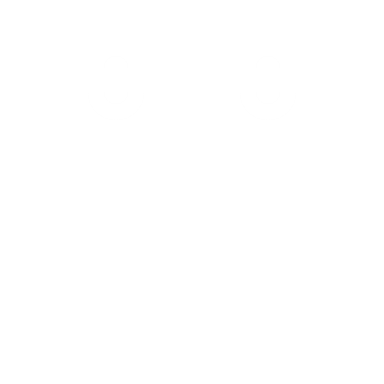 Appel d’un salarié sur l’astreinte du dimanche face à un cryptage des fichiers de travail
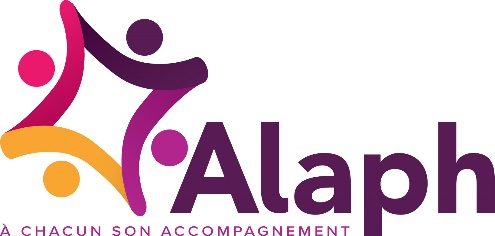 4
JJ / MM / AAAA
Cybersécurité - Retour expérience
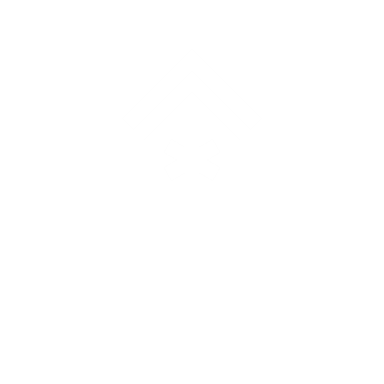 Quelles sont les leçons que vous retenez de cet évènement ?
Consequences très lourdes et impactantes humainement pour une asso
Nécessité de contrôler et challenger son prestataire sous contrat
Ne pas sous estimer ce risque 

Avez-vous changé des choses dans votre établissement ? 
Changement de prestataire
Un interlocuteur intermédiaire qui parle le même langage et qui alerte
Des ambassadeurs informatiques ds les services pour sensibliser leurs collègues 

Avez-vous mis en place des bonnes pratiques ? 
Sensibilisation accrue des salariés aux risques cyber, utile tant au niveau pro que perso ( test phishing, webinaire…)


Quels conseils pouvez-vous donner ? 
Ne pas différer les problèmes ou alertes 
Effectuer des tests de sauvegarde pour contrôler la prestation 
Manager le risque cyber auprès de ses équipes pour avoir un comportement vertueux dès la découverte d’une intrusion et pas une tentative de cacher ou un comportement guidé par la peur des conséquences
Rédiger son PCA et intégrer ce risque au plan bleu
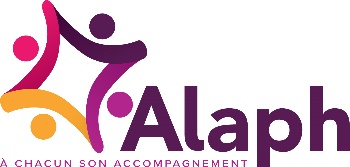 5